二次募集〈地域代表商品〉STA RT
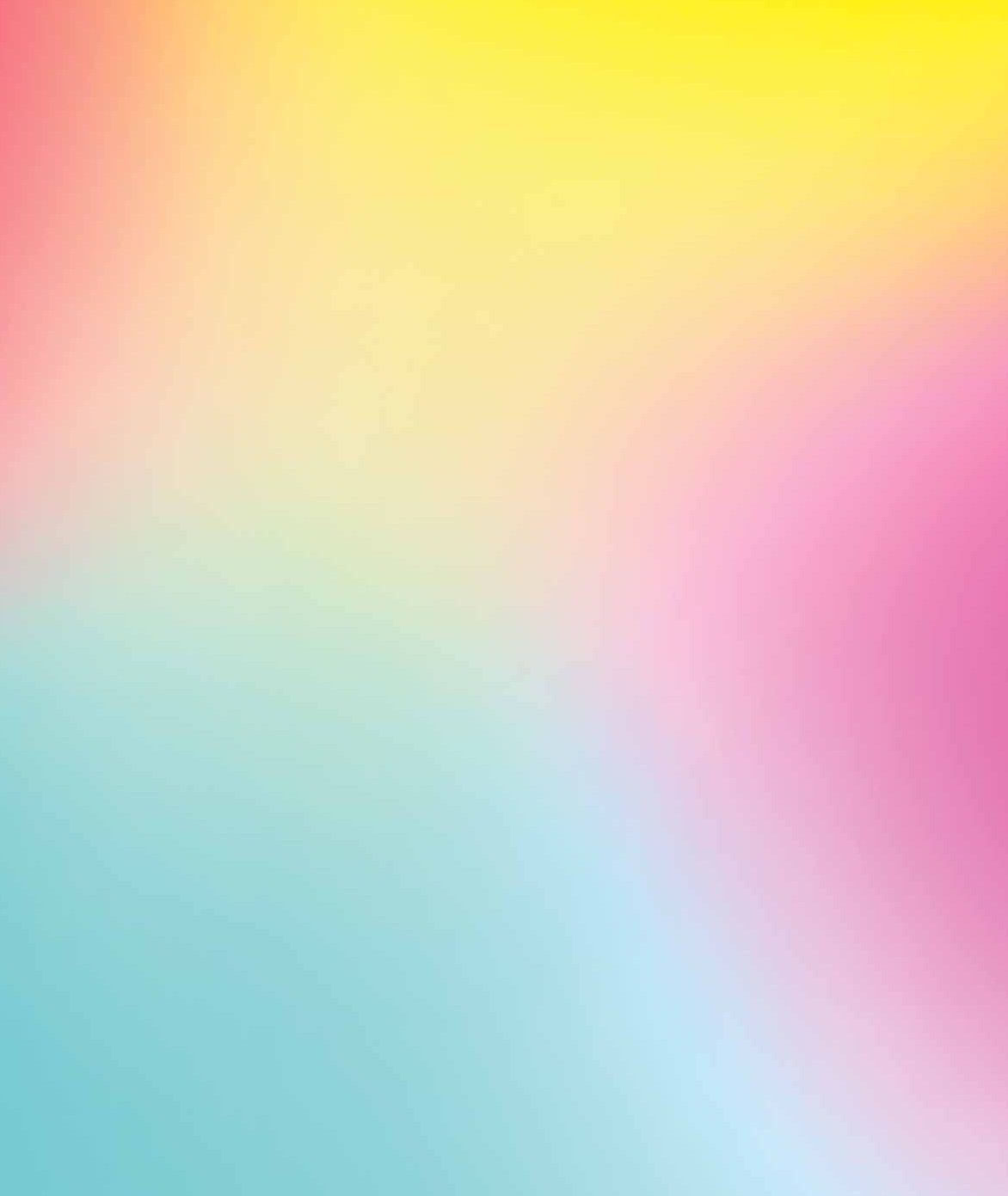 O SAKA
P R I D E
P R O D U C T S
2 O 2 5
これからの大阪みやげを ともに創るプロジェクト
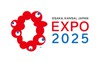 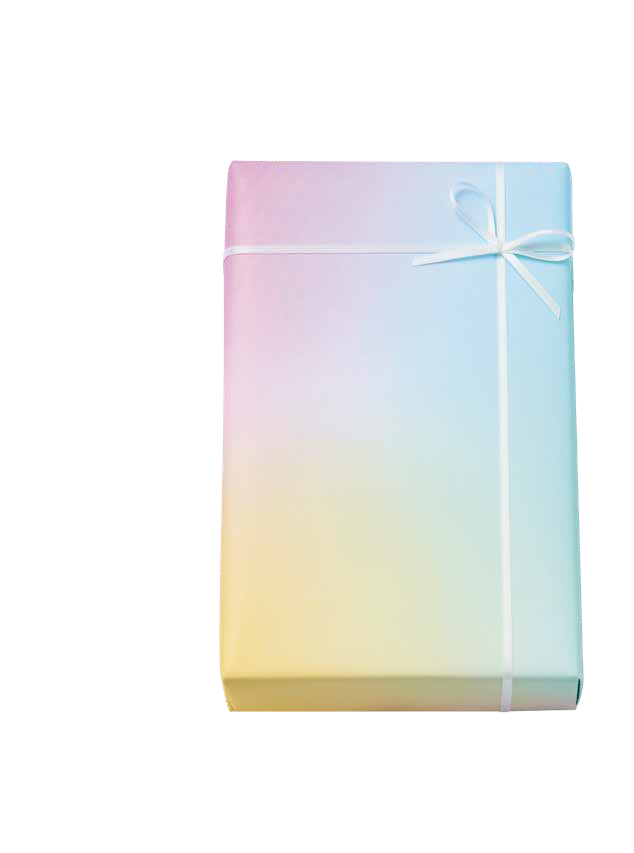 ©Expo 2025
思いもよらない、大阪を。
夏の一次募集では、
たくさんのご応募をいただきました。より多彩な大阪へ、
さらなる仲間を募るため、秋の二次募集を行います。
※一次募集で実施したワークショップおよび、
代表商品へのエントリーにはご参加いただけません。
応募期間
2024年10月1日（火）午前１０時 ～ 1１月２９日（金）午後５時
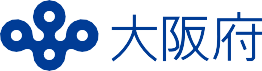 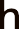 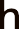 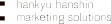 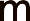 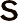 大阪府「令和６年度及び令和７年度 大阪代表商品販促業務」
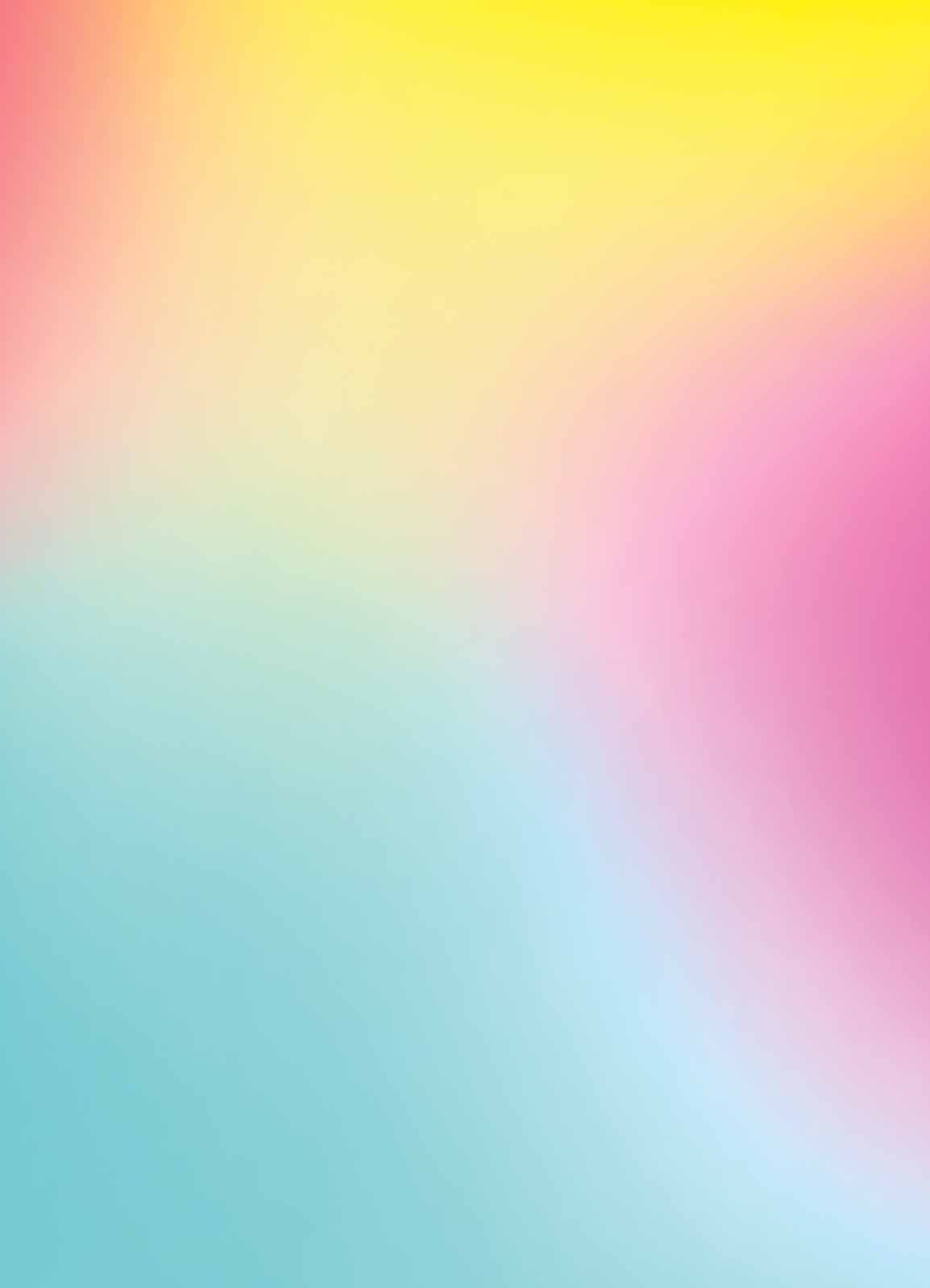 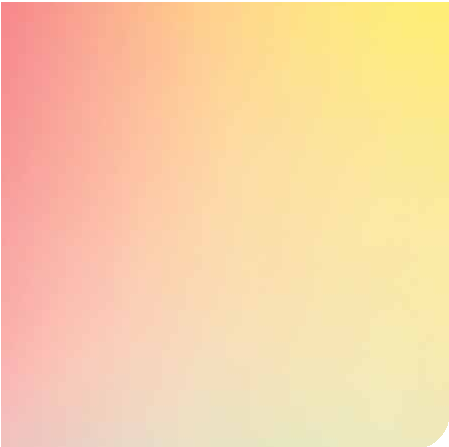 O SAKA PRIDE 
PRODUCTS
大阪の各地域や事業者の価値を発見し、
魅力ある新しい商品を育てていくプロジェクト。大阪のみんなが誇れる、
大阪みやげを創出します。
2 O 2 5
これからの大 阪みやげを ともに創るプロジェクト
2024年
10月
募集対象商品
二次募集開始
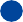 お土産に適する商品（食品、雑貨、工芸品など）
※1事業者1品とします
※既存のブランド認定等商品も応募可（講習会の視聴は任意）
※一次募集に参加の事業者は、2品目の追加応募が可能です
募集対象者
大阪府内に本店、支店、営業所、生産・製造場所を有する中小・小規模事業者
事務局による選考後
講習会に
必ずご参加ください
10～12月
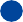 独立研究者 山口周氏、  中川政七商店 会長 中川淳氏など
著名講師による
オンライン講習視聴
募集期間
2024年10月1日（火）午前10時～11月29日（金）午後5時
応募方法
詳しくはプロジェクトサイトをご確認ください
2025年
1月
地域代表商品決定
地域の物産展などへの出品を検討中
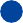 応募はこちら
大阪代表商品プロジェクトサイト https://www.osaka-daihyo.jp/index.html
問合せ先
大阪代表商品プロジェクト事務局
〒530-0015 大阪市北区中崎西 2- 4 -12 梅田センタービル 26Ｆ
TEL：090-6367-1153
MAIL:osaka-daihyo@hhms.co.jp
※午前10時～午後6時〈土日祝除く〉